Chapter TwoThe Main Computer Parts
By Rawan Saleh Ismael
M.Sc. Computer science
The main parts of computer
Hardware
Input Units
Central processing unit (CPU)
Memory unit
Secondary memory
Input units : keyboard, mouse and scanner
CPU:
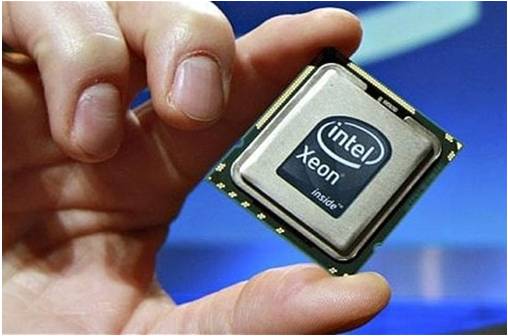 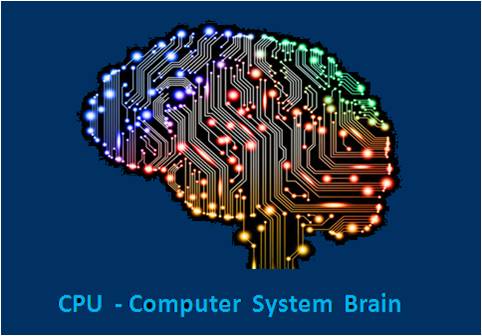 CPU:  Ibrahim
brain of the computer system
Handles all instructions it receives from computer hardware and the software applications.

2 Companies:  (intel ), advanced micro devises ( AMD).
CPU Units:
CPU Units :
Arithmetic and Logic Unit(ALU):
Adding , multiplication … making decisions(logic)

Control Unit :
Direct input units
Direct memory unit
ALU 
Output unit
Program Counter – stores the RAM address of the next instruction to be fetched from RAM by the control unit

Instruction Register – stores the details of the instruction currently being executed by the control unit

Address Register – stores the RAM address of the next piece of data to be fetched or stored in RAM by the control unit

Accumulator Register – stores the results of any calculations by the arithmetic and logic unit
Memory units:
Primary memory : main memory, internal memory 
Some data sored
Mother board
RAM & ROM

Secondary memory
RAM
Random access memory
Stores the data temporary 
Erased the data when power is off

SRAM

DRAM
SRAM 
Static RAM
Retains its content as long as the power is on
Volatile in nature
Does not need to be refreshed 
Fast but expensive 
DRAM
Dynamic RAM 
Contains data only … electricity is available 
Slow and cheap use for pc 
Need to be refreshed
ROM
Reed only 
Information stored by manufacturer 
Data still stored  even after the power is off
Contains BIOS
Three Types PROM, EPROM, EEPROM
PROM:
Read only 
Can not change the data
Written by manufacturer 
Blank PROM chip …programmed by PROM programmes 
Used in Pc

EPROM:
Erasable PROM
Can erase the data, change the data, ultra violet ray 
Expensive 

EEPROM:
Electrical Erasable PROM
Erased by electrical charges , one byte at a time
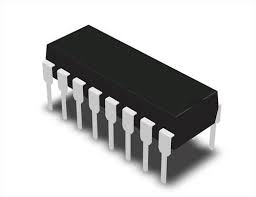 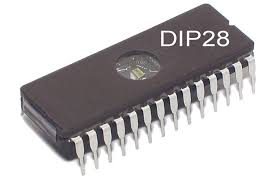 Secondary Memory
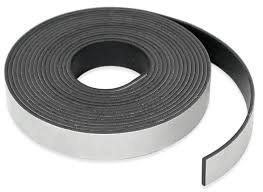 Keep the data ---- when power is off
Sequential .. Line by line .. 
Magnetic tape

Direct .. Directly find the data .. 
Magnetic disk  
Hard disk
Floppy disk
Optical disk
Zip disk
Flash
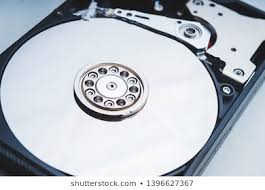 Hard Disk 

Installed inside the motherboard 
Stored all the data 
Comes fixed … and removable 
250 GB … 2 T 
Divided to C:\ , D:\ …
Floppy Disk 

Transfer the data 
removable 
Read and write by Floppy disk drive
Not used  

Zip Disk
Thicker  than Floppy disk
Greater in capacity 

Flash
Transfer the data 
Mobile 
64 MB to 32 GB
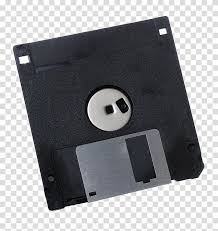 Optical disk
Small size and huge storage
Read and write
CD , DVD 

CD : compact disk ,
 store data like music
80 minutes , 700 MB
CD ROM, CD R/W
 DVD: Digital Versatile Disk
High capacity storage 
Store movie…
4.7 GB
DVD ROM, DVD R/W
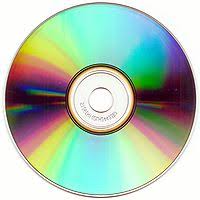 Output Units 
Monitor, printer, speaker 


Software 
System software 
Application software
http://www.belpercomputing.com/year-10/ocr-gcse-computer-science/term-1/inside-the-cpu/

https://www.learncomputerscienceonline.com/central-processing-unit/